İşe Alım ve Oryantasyon Süreçlerinin Yapay Zeka ve Artırılmış Gerçeklik Teknolojisi ile Dijitalleştirilmesi
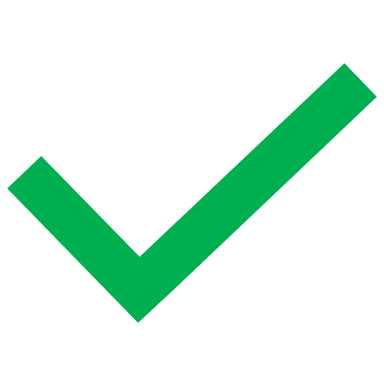